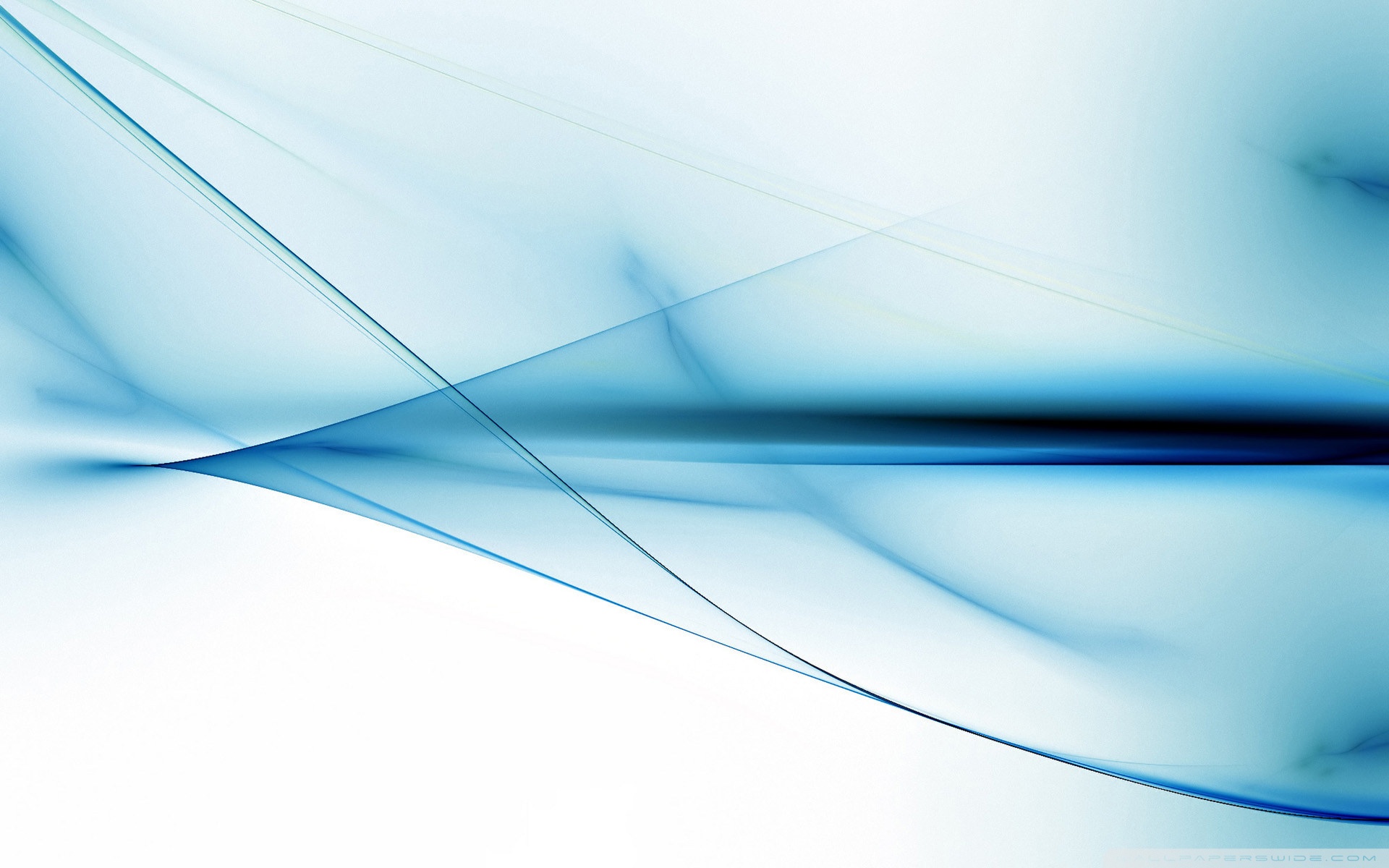 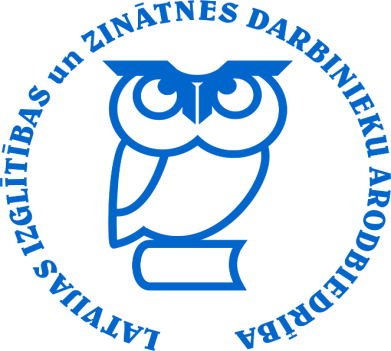 LIZDA pētījums par aktuālajām vakancēm izglītības iestādēs"Izglītības iestāžu vadītāju viedoklis par aktuālajiem problēmjautājumiem izglītības iestādēs"Ziņojuma autori: I.Vanaga, I.Avdejeva, A.Grīnfelde
2021.gada 10.decembrī, LU un LPS konference
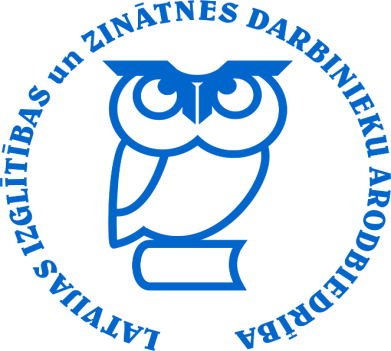 Aptaujas mērķis - noskaidrot izglītības iestāžu vadītāju viedokli par aktuālajiem problēmjautājumiem izglītības iestādēs, lai identificētu pētījumā balstītas risināšanas iespējas.
IZLASE: 
pavisam aptaujāti 575 izglītības iestāžu vadītāji 
t.sk. 62%
LIZDA biedri
2
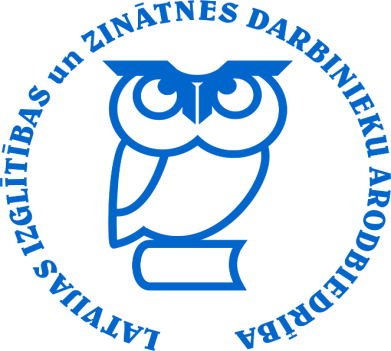 3
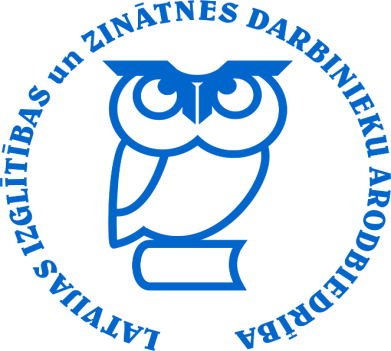 Izglītības iestādes vadītāju viedoklis par savām šī brīža sajūtām pildot amata pienākumus (atbilžu skaits, n=575)vairākus atbilžu variantus varēja norādīt
4
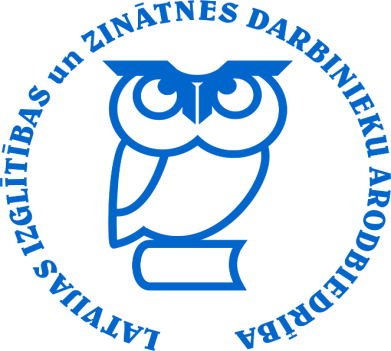 Izglītības iestāžu vadītāju viedoklis par pedagogu vakanču problēmām (%, n=575)
5
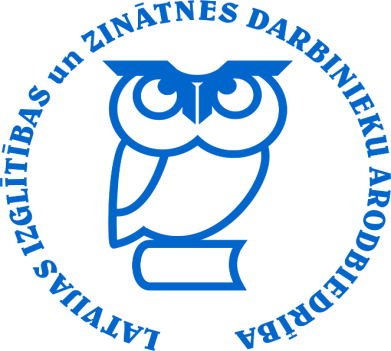 Izglītības iestāžu vadītāju viedoklis par atbalsta un ārstniecības personāla vakanču problēmām (%, n=575)
6
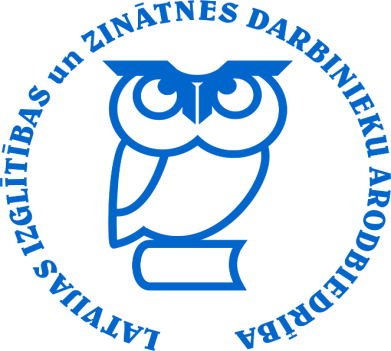 Izglītības iestāžu skaits, kurās pedagogu amatos šobrīd ir vakances
819 vakances
(17.11.2021.)
7
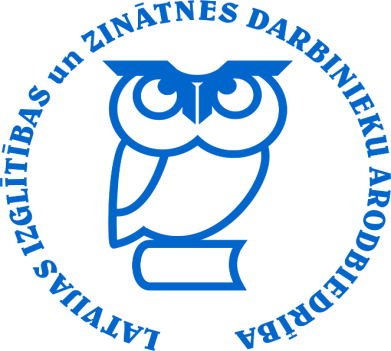 Pedagogu nepieciešamība skolās,  lai nodrošinātu sabalansētu slodzi katram (sabalansēta slodze nedēļā = ne vairāk kā 60% kontaktstundas + 40% stundas citiem pienākumiem)
Kopā papildus nepieciešami:
1278 pedagogi
8
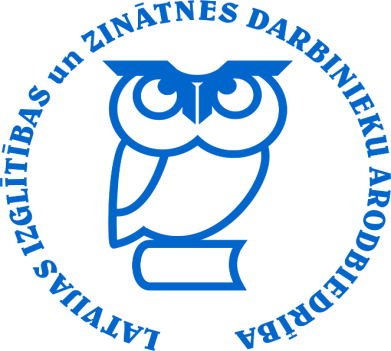 No 15.novembra būs jāatstādina, atradīsies dīkstāvē vai uzteiks darbu izglītības iestādēs
9
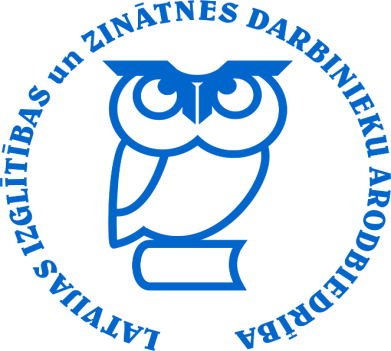 Izglītības iestāžu vadītāju viedoklis par izglītības iestādes vadītāju atbalstu no iesaistītajām/ieinteresētajām pusēm  (%, n=575)
10
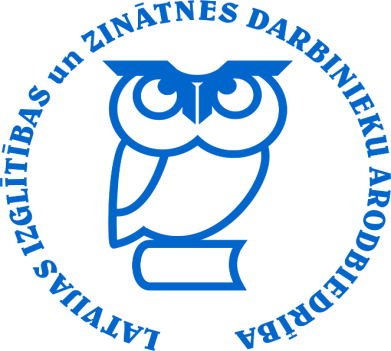 Izglītības iestāžu vadītāju piekritība apgalvojumiem par izglītības iestādes vadītāju atbalstu un informētību (%, n=575)
11
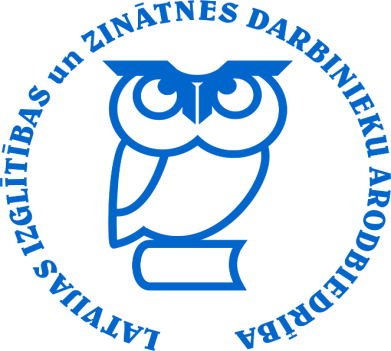 Par cik stundām vidēji NEDĒĻĀ ir palielinājusies izglītības iestāžu vadītāju darba slodze, lai risinātu ar Covid -19 saistītos jautājumus? (%, n=575)
12
Būtiskākās problēmas izglītības iestādēs (izglītības iestāžu vadītāju viedoklis):
13
Problēmu risinājumi izglītības iestādēs (izglītības iestāžu vadītāju viedoklis):
14
Problēmu risinājumi izglītības iestādēs (izglītības iestāžu vadītāju viedoklis):
15
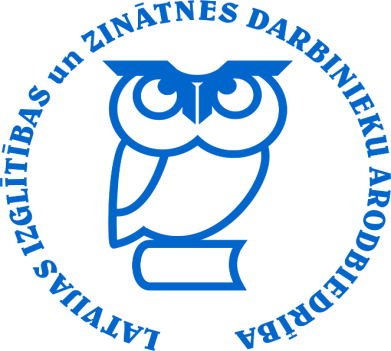 Risinājumi:

pedagogu vakanču problēmas atzīšana politiskajā līmenī;
paaugstināt pedagoga profesijas prestižu;
veikt grozījumus normatīvajos aktos par izglītības prasībām;
izstrādāt un ieviest jauno pedagogu atbalsta sistēmu;
adekvāts finansējums pedagoģijas studiju programmu īstenošanai;
kompensēti studiju izdevumi neklātienē studējošajiem pedagogiem, vienojoties par nodarbinātības nosacījumiem;
mentoram apmaksāts darbs un iekļauts darba slodzē;
nepieļaut īslaicīgu vakanču problēmu risinājumu pieļaušanu kā ilgtermiņa risinājumus (piem., 72 h kursi);
attālinātas mācības, moduļu mācības vispārējās vidējās izglītība iestādēs kā īstermiņa risinājums Covid-19 pandēmijas laikā.
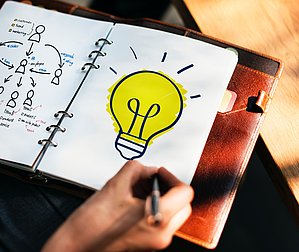 16
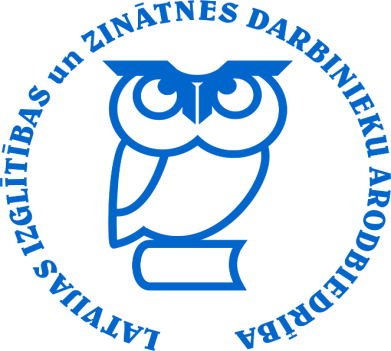 Jautājums: «Kur Tu esi, skolotāj?!»
Atbilde: «Paaugstināts pedagoga profesijas prestižs!»

konkurētspējīga alga;
sabalansēta darba slodze;
profesionālais atbalsts;
sabiedrības attieksme;
pedagoga tiesību stiprināšana, skolēnu un vecāku atbildības veicināšana.
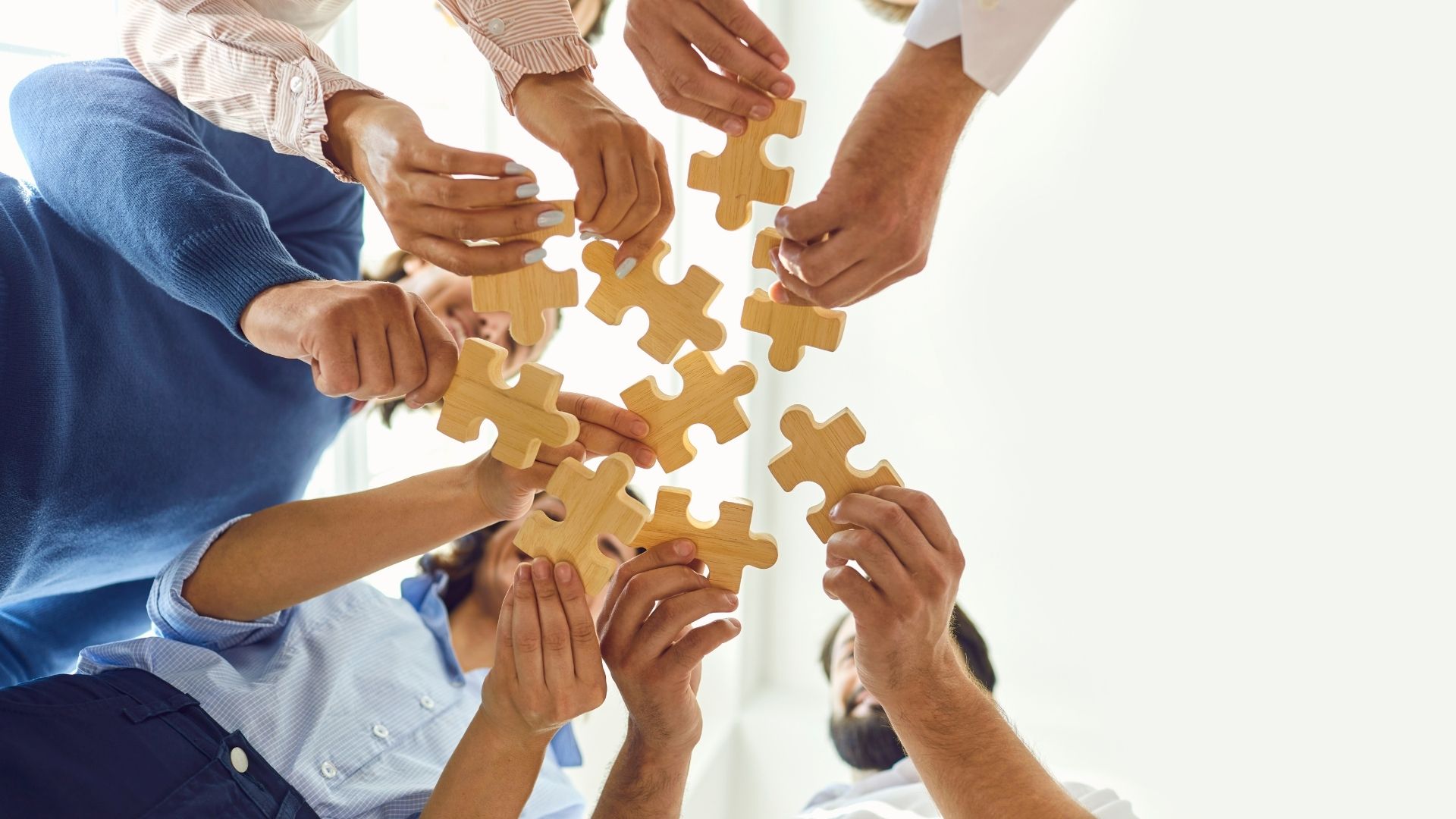 17
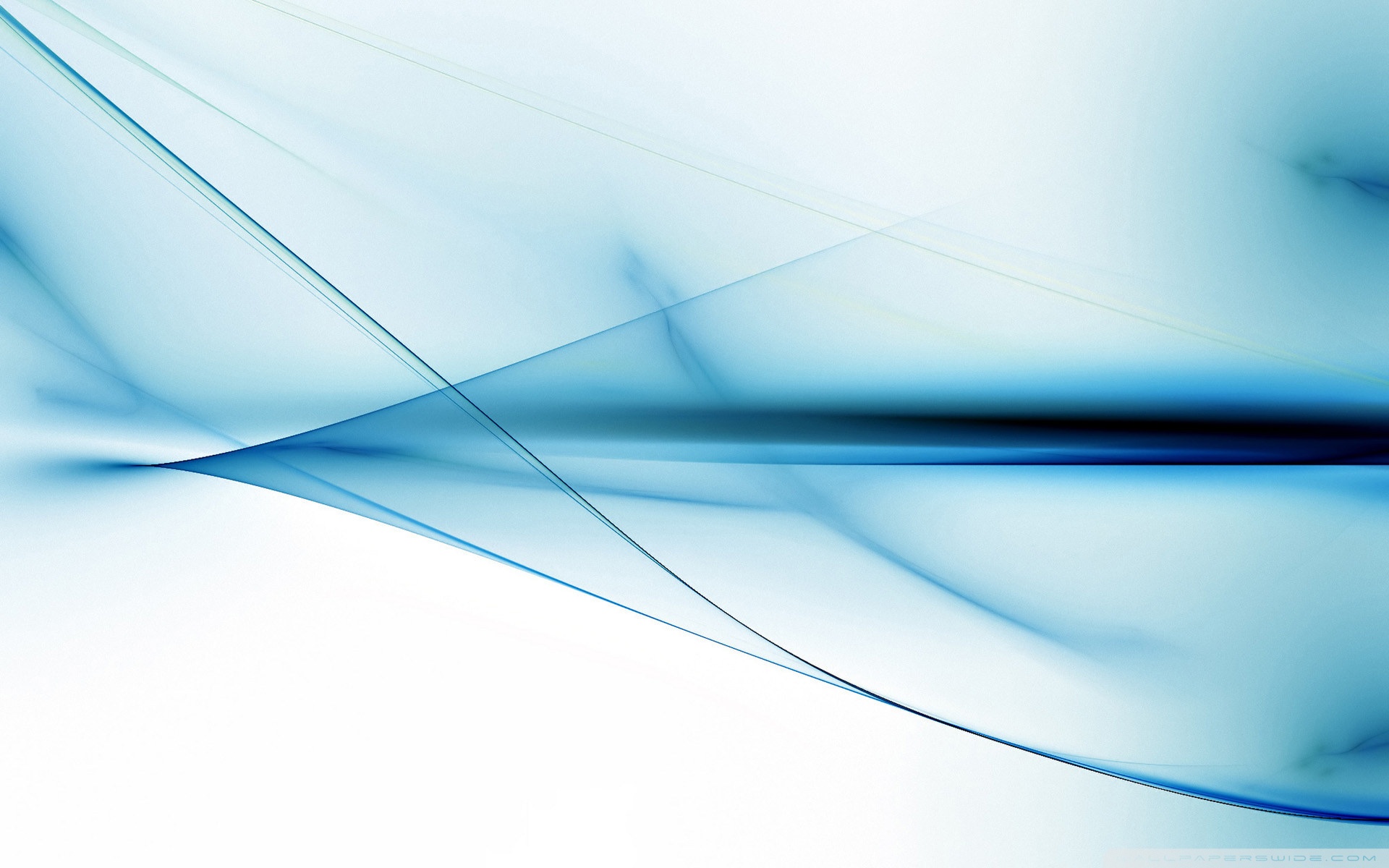 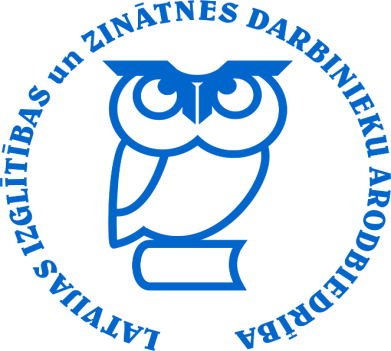 Paldies par uzmanību!Paldies visiem pedagogiem par profesionālu, pašaizliedzīgu darbu! Paldies sadarbības partneriem!Paldies par konferences organizēšanu prof. L.Danielai, Dr.sc.admin. I.Dundurei!